Designing Private Forums
Theodor Lukin Yelin
Acknowledgements
Albert Kwon
PRIMES Program
Friends and Family
‹#›
Motivation and Background
‹#›
Examples of forums
Reddit, Facebook
Title/Content
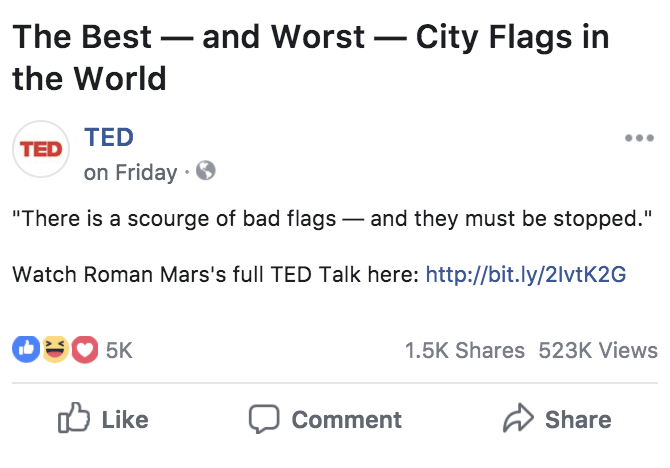 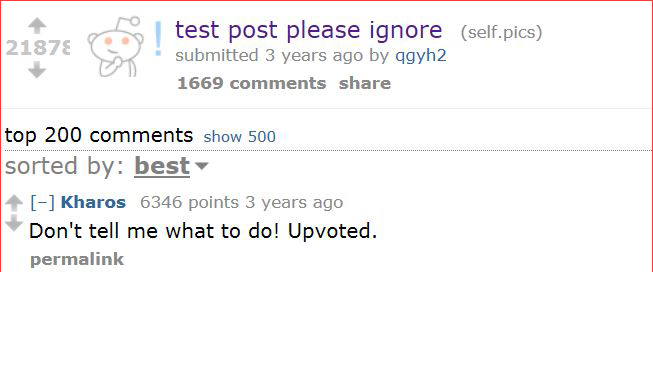 Views/Votes
‹#›
What is a forum?
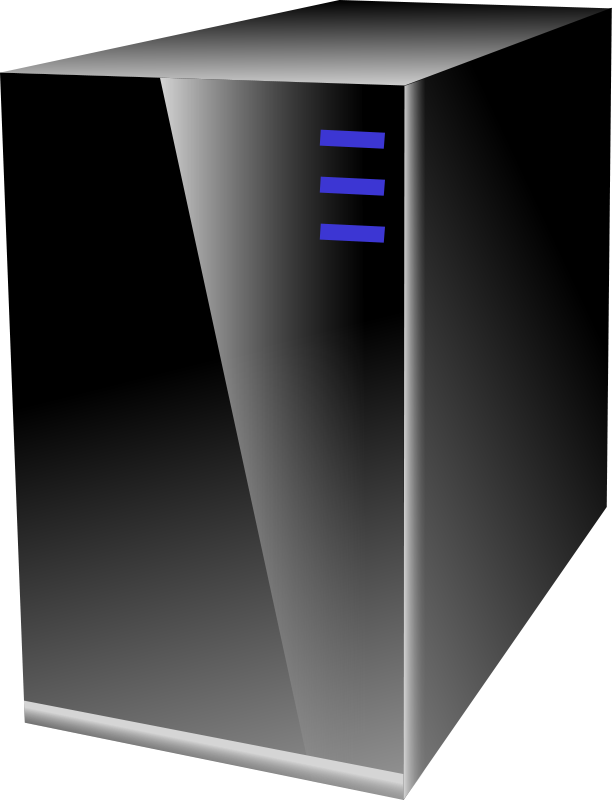 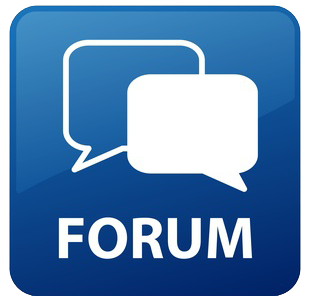 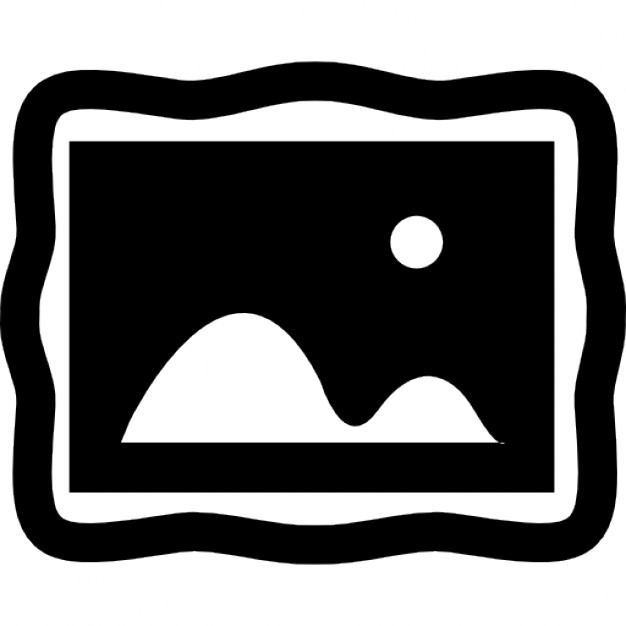 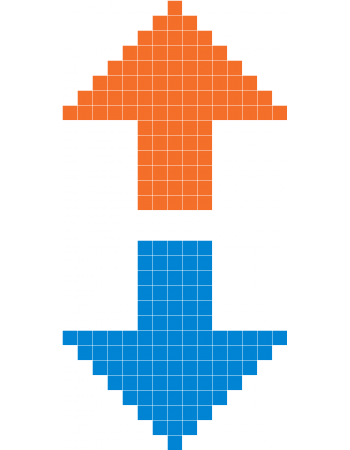 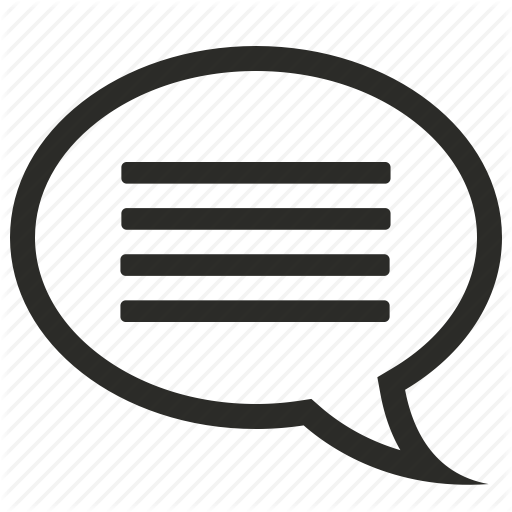 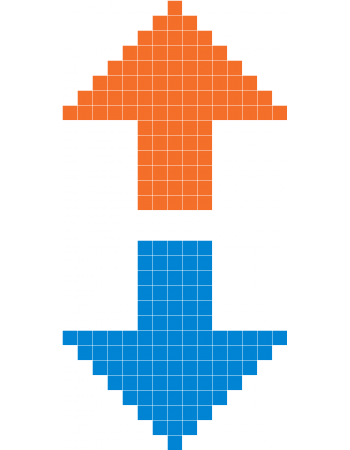 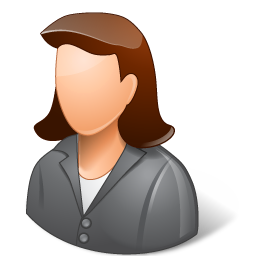 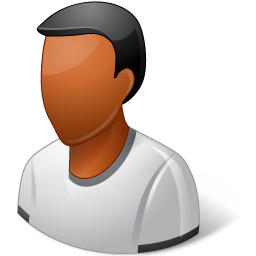 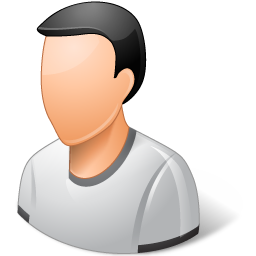 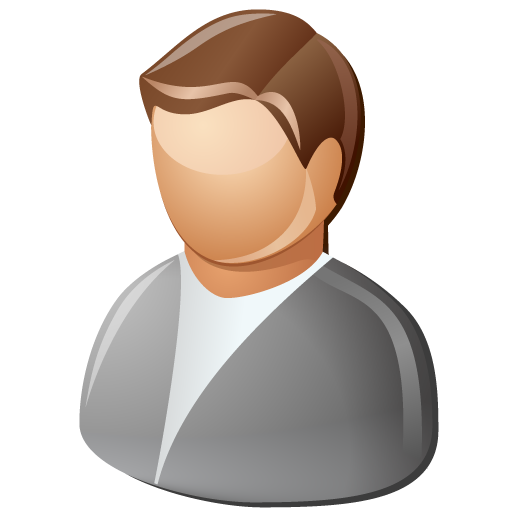 ‹#›
Lack of privacy on existing forums
Voting patterns are immediately available to the servers
Can create strong profiles of people based on patterns
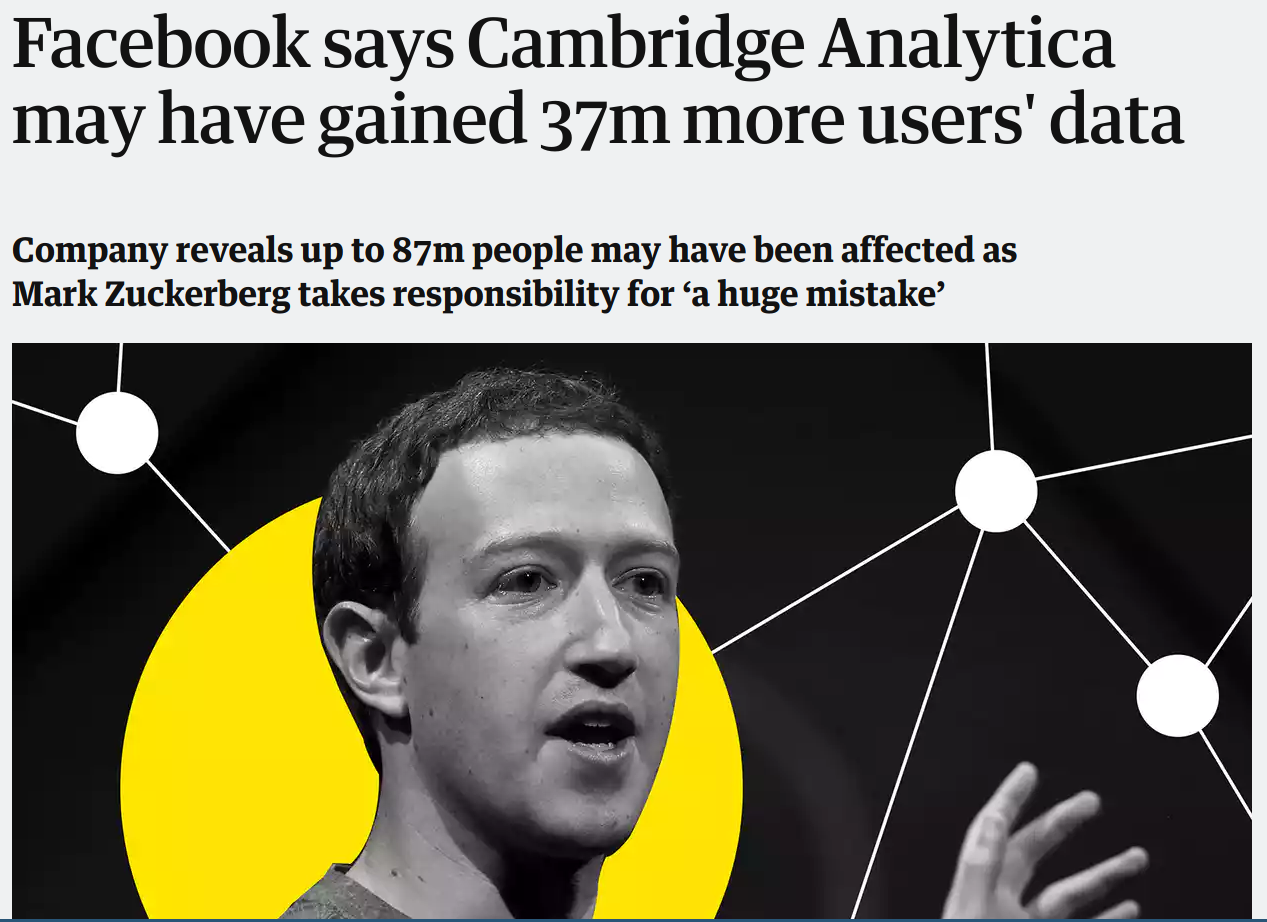 ‹#›
Threat model and goals
Enable accurate aggregate statistics on the votes without revealing individual votings to the adversary
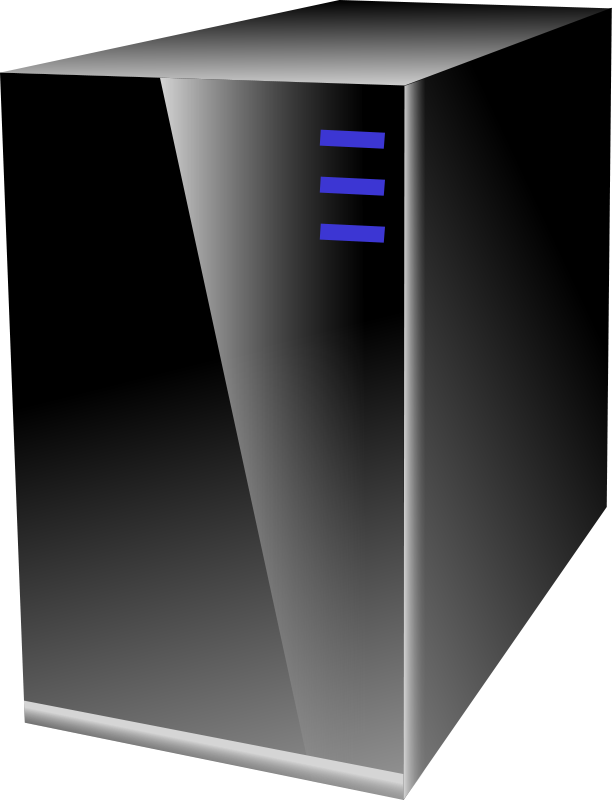 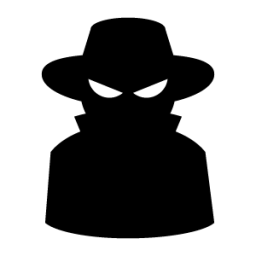 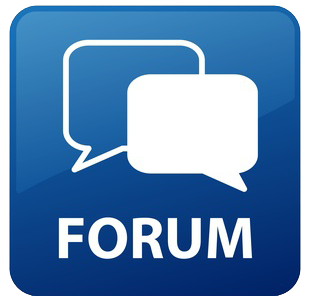 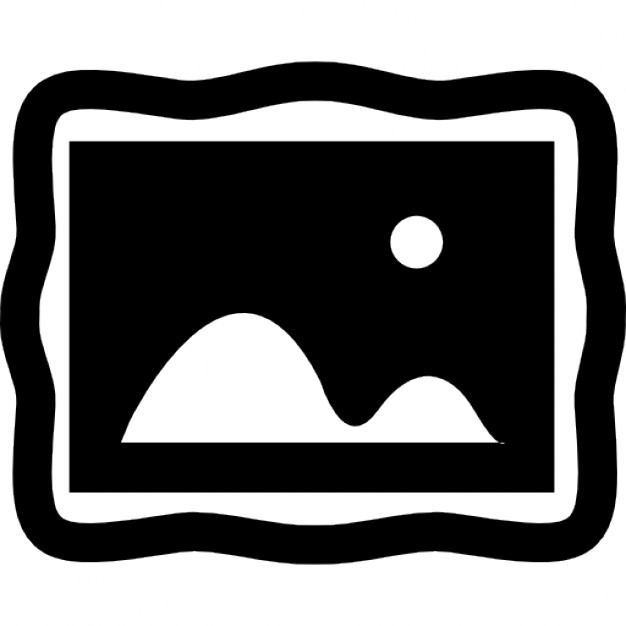 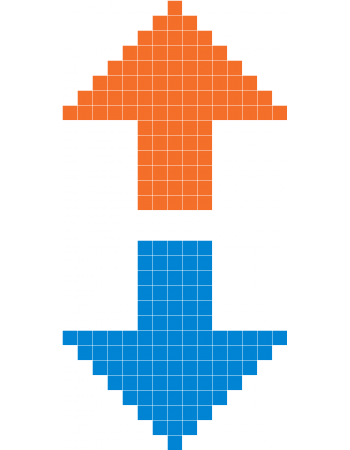 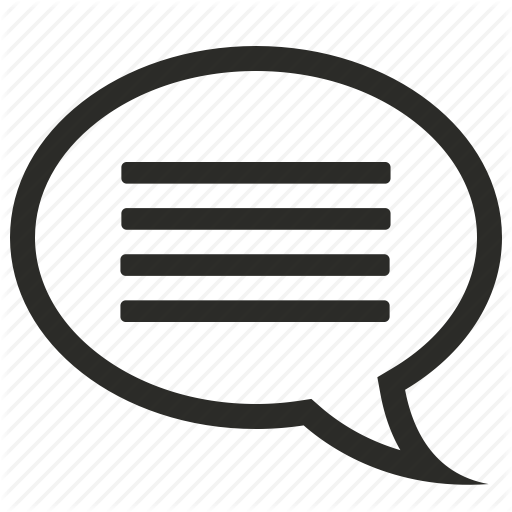 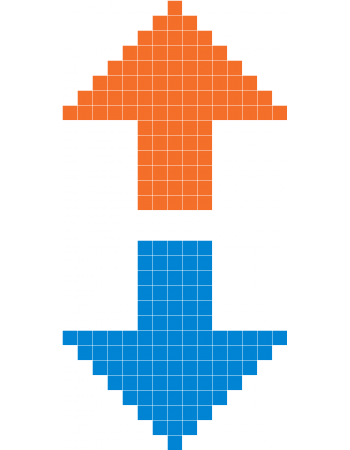 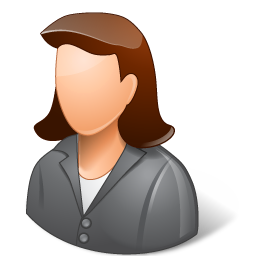 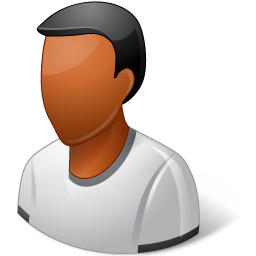 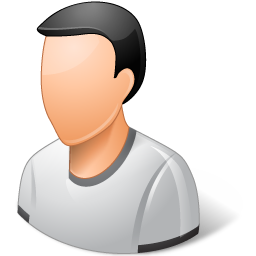 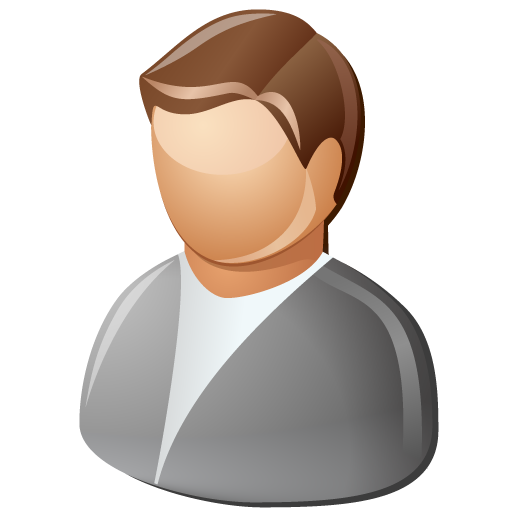 ‹#›
Differential privacy
Goal: Maximize the accuracy of queries from databases, while minimizing the chances of identifying individual records
Add noise (randomness) to database (votes)
3 main mechanisms
Randomized Responses 
Noisy database
Noisy answers to queries
‹#›
Design
‹#›
Voting privacy
Value of the vote 
What the user votes on
‹#›
Hiding values of votes
H
Respond with V
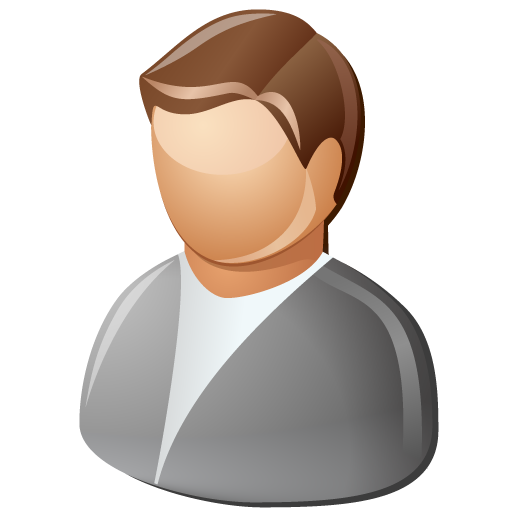 p
q
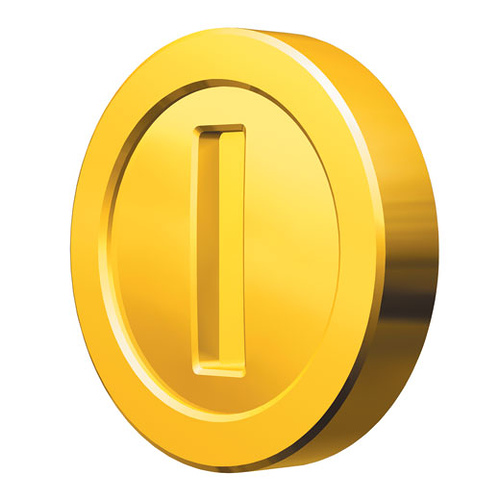 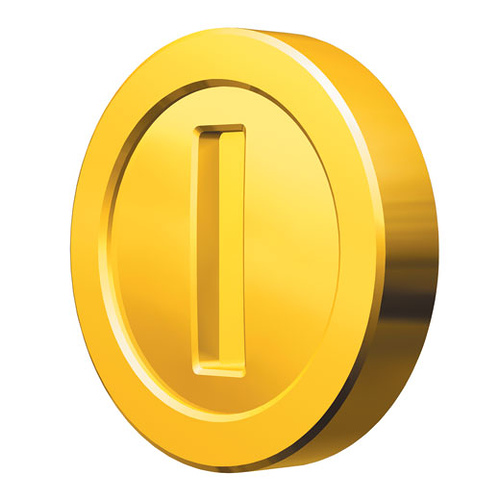 H
Respond with up
User vote V
T
Respond with down
T
‹#›
[Speaker Notes: Mention plausible denyability here]
Properties of randomized voting
Estimating true count
Observed = TrueCount ∗ p + (1 - p) ∗ q
TrueCount =  (Observed - (1-p)∗q) / p
Quantifying Privacy
H = Pr[R=Up | T=Up] / Pr[R=Up | T=Down]
Smaller H = more private
‹#›
Accuracy of votes - 95% confidence intervals
Computed 95% confidence intervals
p=0.5, q=0.5
p=0.75, q=0.5
‹#›
Hiding values of votes
H
Send V to server
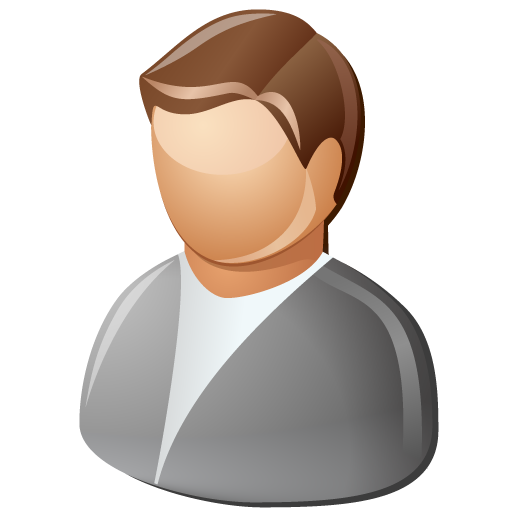 p
q
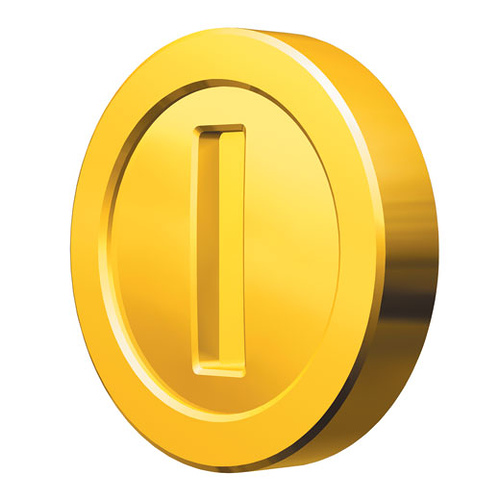 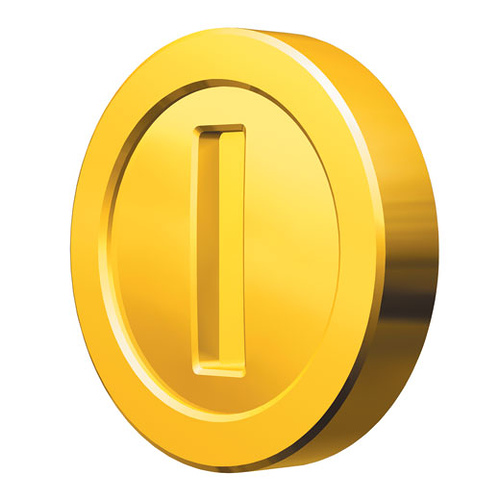 H
Send up vote
User vote V
T
Send down vote
T
‹#›
Trading off accuracy and privacy
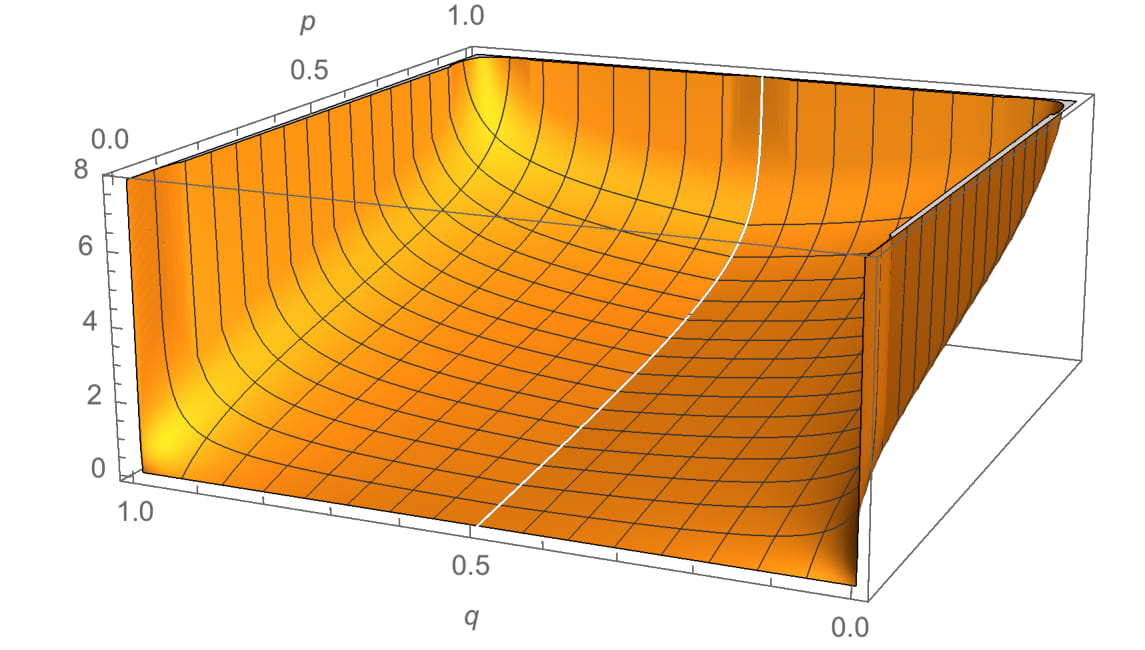 Privacy (H) as function of p and q
Accuracy and Privacy are inversely correlated
Choose tradeoff point based on needs of system
‹#›
Conclusions and Outlook
Differential privacy is viable
Needs ~100 votes to be accurate
Hiding what user votes on remains inefficient
Working on full prototype evaluation
‹#›
[Speaker Notes: Mention that we have what to vote on system, but that it remains inefficient]